Methods of science
The BIG IDEA:

WHAT PROCESS DO SCIENTISTS USE WHEN THEY PERFORM SCIENTIFIC INVETIGATIONS?
WHAT IS SCIENCE?
PUT IN VOCAB BOOK
SCIENCE - IS THE INVESTIGATION AND EXPLORATION OF NATURAL EVENTS AND OF THE NEW INFORMATION THAT RESULTS FROM THOSE INVESTIGATIONS.

PEOPLE ALL OVER THE WORLD STUDY THE NATURAL WORLD AND RECORD IT. THEY ALSO SHARE THEIR KNOWLEDGE.
FIRE FIGHTERS=CLOTHING THEY WEAR

PARENTS=SETTING UP AN AQUARIUM

ATHLETES=HIGH PERFORMANCE GEAR   GIVE EXAMPLE??

HOW DO YOU USE SCIENCE IN YOUR LIFE? TNT
BRANCHES OF SCIENCE  3 BRANCHES
WHAT BRANCH OF SCIENCE IS THIS?
EARTH SCIENCE= THE STUDY OF EARTH LIKE ROCKS, SOIL, OCEANS, PLANETS

LIFE SCIENCE= STUDY OF LIVING THINGS

PHYSICAL SCIENCE= STUDY OF MATTER AND ENERGY IT INCLUDES PHYSICS AND CHEMISTRY
SCIENTIFIC INQUIRY A.K.A THE SCIENTIFIC METHODQOTD:  WHAT IS SCIENTIFIC INQUIRY? MAAM FORM
SCIENTIST USE SCIENTIFIC INQUIRY.

IT IS A PROCESS THAT USES A SET OF SKILLS TO ANSWER QUESTIONS OR TEST IDEAS ABOUT THE NATURAL WORLD.
FIRST A QUESTION

INCLUDES OBSERVATION=USING ONE OR MORE OF YOUR SENSES TO GATHER INFORMATION AND TAKING NOTE OF WHAT HAPPENS.

INFERENCE=A LOGICAL EXPLANATION OF AN OBSERVATION THAT IS DRAWN FROM PRIOR KNOWLEDGE.
SCIENTIFIC INQUIRY
TEST YOUR HYPOTHESIS AND PREDICTIONS
 
ARE THEY TRUE?? Analyze
the outcome supports your hypothesis, test several times to make sure it is correct. 

if outcome does not support it, then re-question and retest.


4 ways to test hypothesis
experiment
make model
gather/evaluate evidence
observe and collect data

DRAW A CONCLUSION /summary SUMMARY OF INFORMATION GAINED FROM TESTING A HYPOTHESIS
HYPOTHESIZE ALSO HYPOTHESIS IS AN EXPLANATION FOR YOUR OBSERVATION.  IF…. THEN…..

PREDICTION=WHAT WILL HAPPEN NEXT.

SCIENTIST MAKE PREDICTIONS ON WHAT THEY THINK THEY WILL FIND WHEN TESTING IT.
I. Question/Problem
Ask a question about something observed.
Why?
How?
What?
Question to be solved.
Must be about something measurable.
II. Hypothesis
Testable
If, then because statements
If ____ [I do this], then _____ [this will happen] because ________(explain why you think it will happen)
Educated guess about how things work.

Mnemonic - TIE
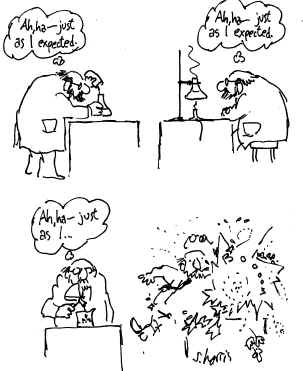 Do NOW:
Using what you know about the steps in the scientific method, what is going on in this cartoon?
Do NOW
Write a hypothesis for the cartoon. Use
If.. Then...because…

What are the variables?
When experimentingIndependent vs. dependent
The independent variable is the amount of vitamin that is given to the subjects within the experiment. This is controlled by the experimenting scientist. 
The dependent variable, or the variable being affected by the independent variable, is life span.
Variable – (from the word) varies
The dependent variable is what happens in the experiment due to the change. The “then” part of the hypothesis. (the effect)
The Independent variable is the condition (thing) that the scientist controls or changes on purpose. The “if” part of a hypothesis. I do it. (The cause of the change.)
Experiment
Control – part you do nothing to, to compare
Data – information
Constant – Everything except your variable stays exactly the same.
Trial – You need to test it more than once
RESULTS OF SCIENCE
TECHNOLOGY= COMPUTERS, PHONES
NEW MATERIALS
EXPLANATION WHY SOMETHING HAPPENS
SCIENTIFIC THEORY= EXPLANATION TO WHY SOMETHING HAPPENS… THEY CAN BE DISPROVED.
EX…. PLATE TECHTONICS

SCIENTIFIC LAW= DESCRIBES THE PATTERN
EX… NEWTONS LAW OF GRAVITATIONAL PULL
CRITICAL THINKING
COMPARE WHAT YOU ALREADY KNOW WITH INFORMATION

IMPORTANT IN ALL DECISIONS IN LIFE, COMMUNITY, AND NATIONAL.




https://www.youtube.com/watch?v=hLgi444Ghww
CAN SCIENCE ANSWER ALL QUESITONS?  

NO
DEALING WITH OPINIONS, VALUES, BELIEFS, OR FEELINGS

WHICH FOOD TASTES BETTER?
PIZZA OR CAKE

WHAT IS YOUR FAVORITE WEATHER?

WHAT IS THE ANNUAL PERCENTAGE OF SNOW IN INDIANA?